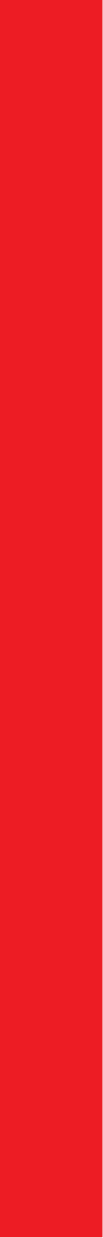 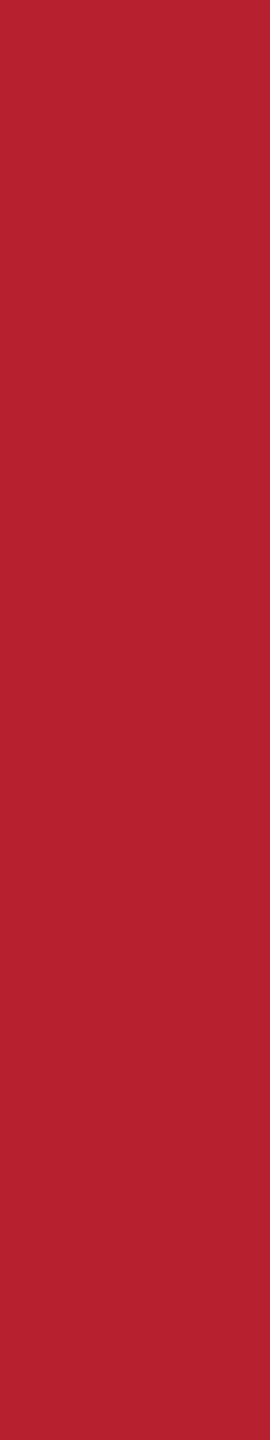 Myhill-Nerode
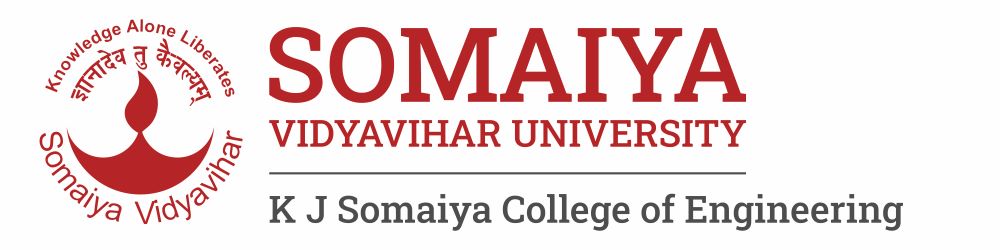 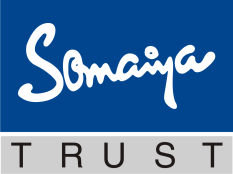 Myhill Nerode Theorem/Table filling method
Steps: 
Draw a table for all pairs of states (P,Q)
Mark all the pairs where P ε F and Q ε F
If there are any unmarked pairs (P,Q) such that [δ(P,x), δ(Q,x)] is marked, then mark [P,Q]when ‘x’ is an input symbol. Repeat this  until no more markings can be done
Combine all unmarked pairs and make them a single state in the minimized DFA
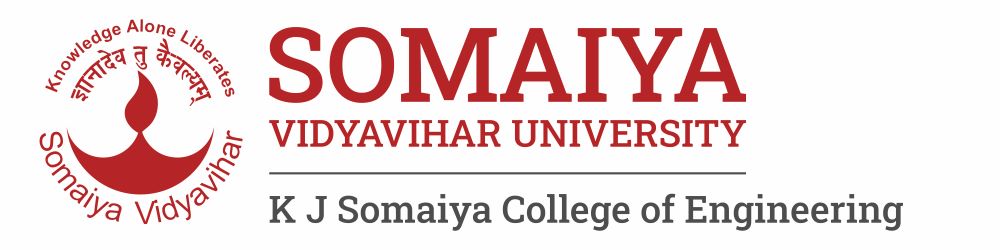 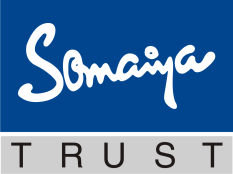 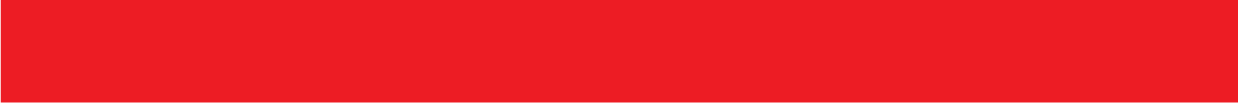 2
3
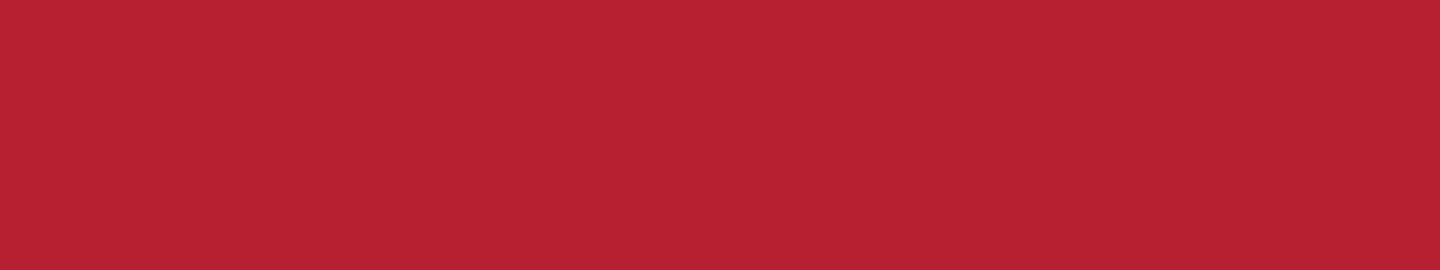 Myhill Nerode Theorem/Table filling method
Draw a table for all pairs of states (P,Q)
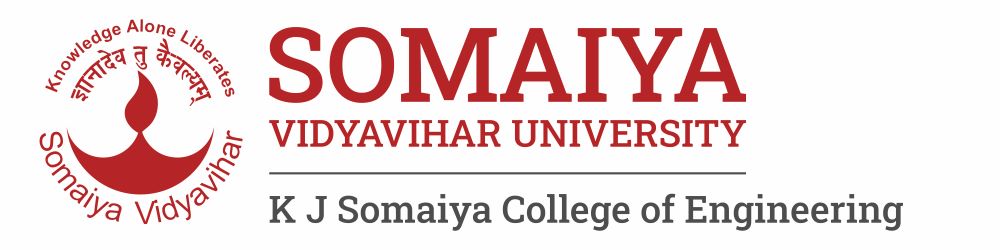 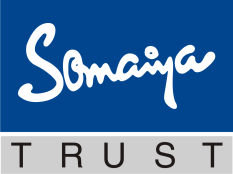 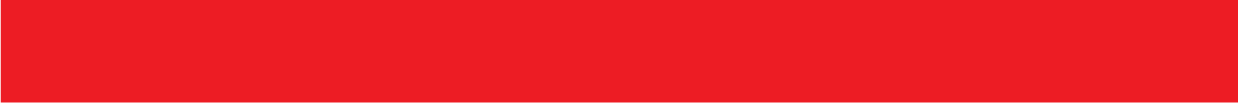 3
3
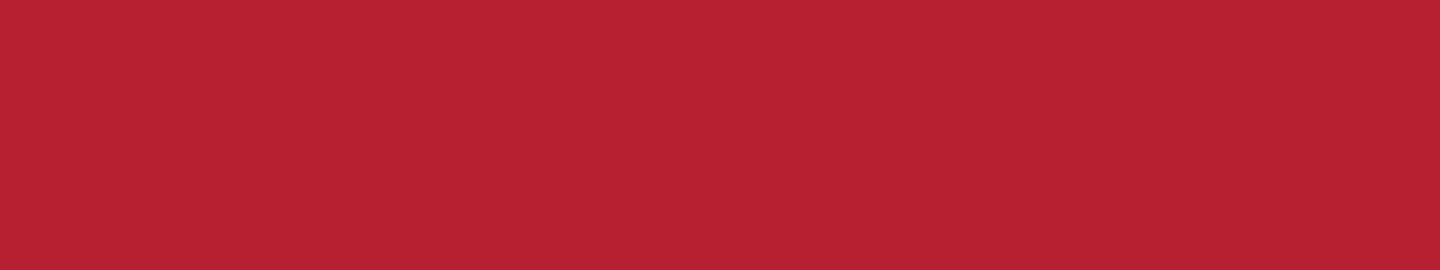 Myhill Nerode Theorem/Table filling method
2. Mark all the pairs where P ε F and Q ε F
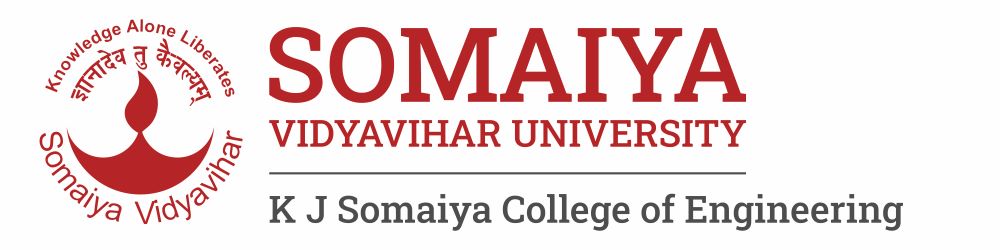 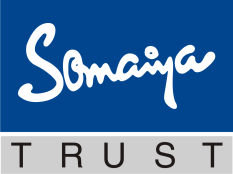 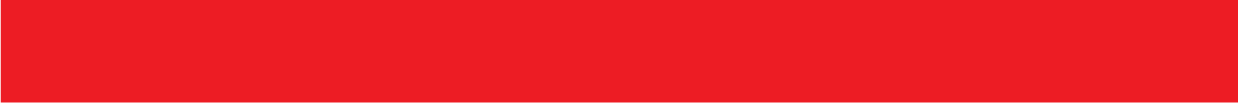 4
3
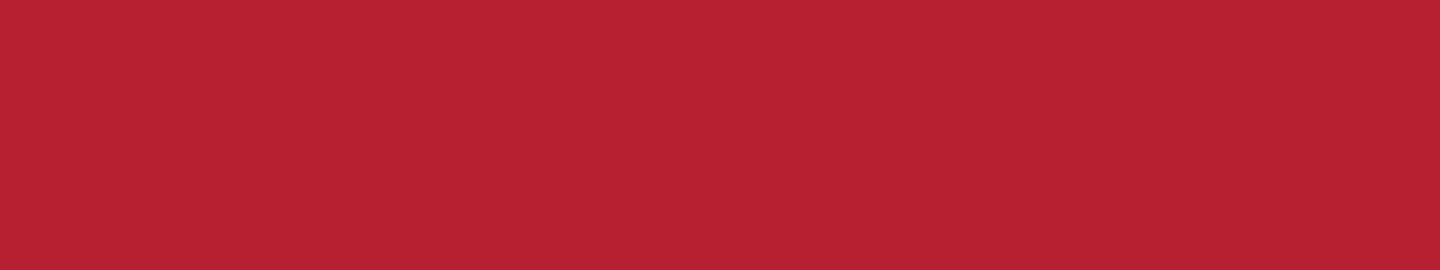 Myhill Nerode Theorem/Table filling method
3. If there are any unmarked pairs (P,Q) such that [δ(P,x), δ(Q,x)] is marked, then mark [P,Q]when ‘x’ is an input symbol. Repeat this  until no more markings can be done
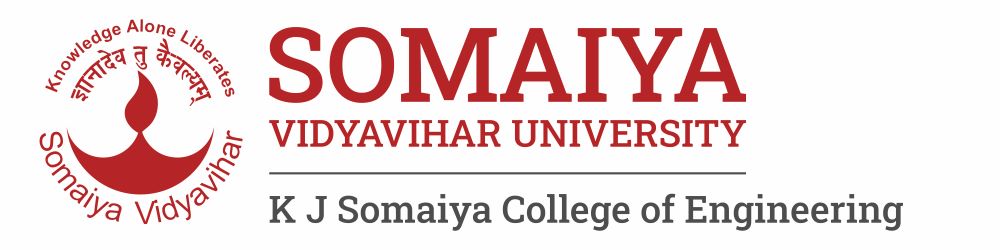 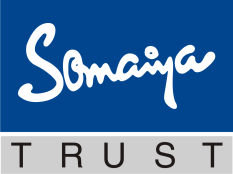 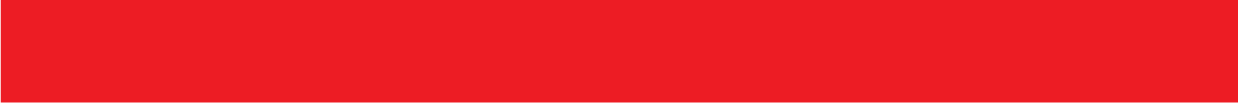 5
3
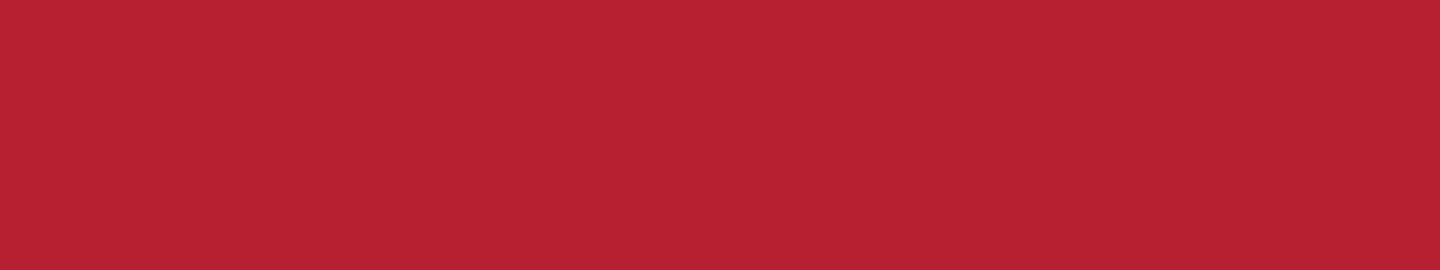 Myhill Nerode Theorem/Table filling method
3. If there are any unmarked pairs (P,Q) such that [δ(P,x), δ(Q,x)] is marked, then mark [P,Q]when ‘x’ is an input symbol. Repeat this  until no more markings can be done
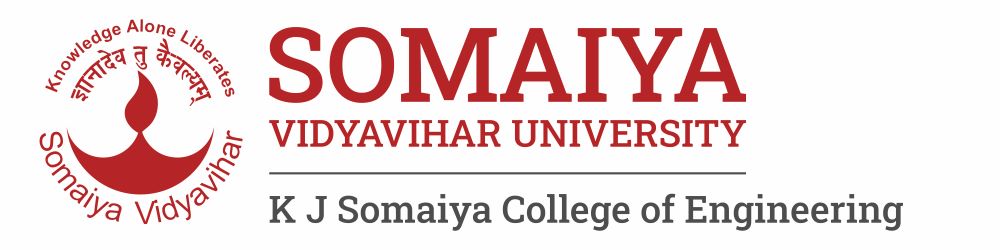 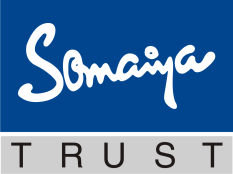 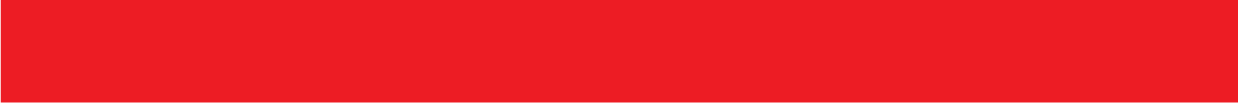 6
3
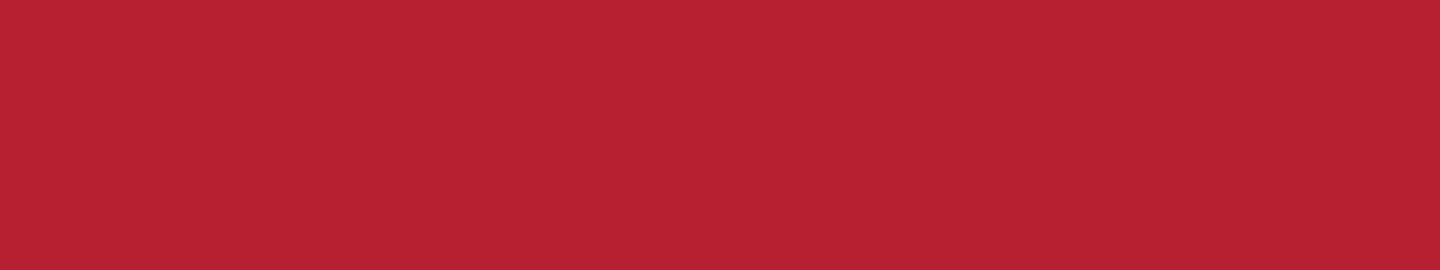 Myhill Nerode Theorem/Table filling method
3. If there are any unmarked pairs (P,Q) such that [δ(P,x), δ(Q,x)] is marked, then mark [P,Q]when ‘x’ is an input symbol. Repeat this  until no more markings can be done
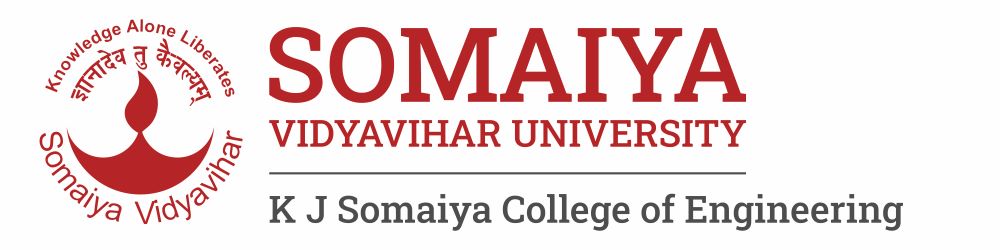 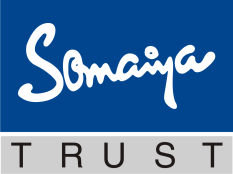 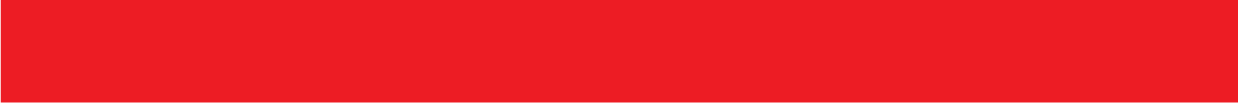 7
3
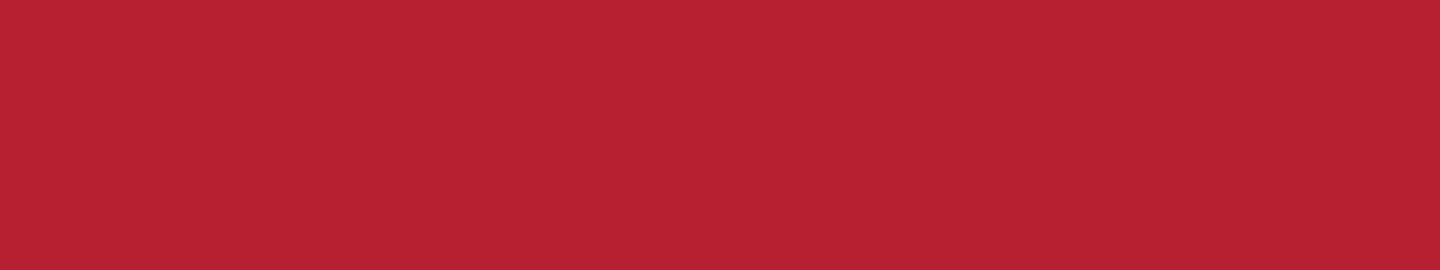 Myhill Nerode Theorem/Table filling method
3. If there are any unmarked pairs (P,Q) such that [δ(P,x), δ(Q,x)] is marked, then mark [P,Q]when ‘x’ is an input symbol. Repeat this  until no more markings can be done
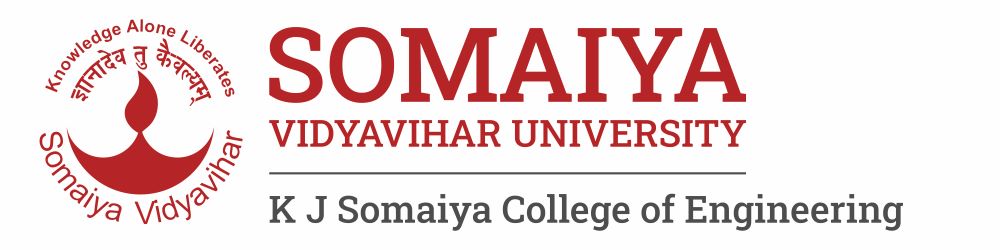 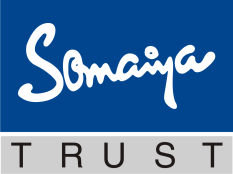 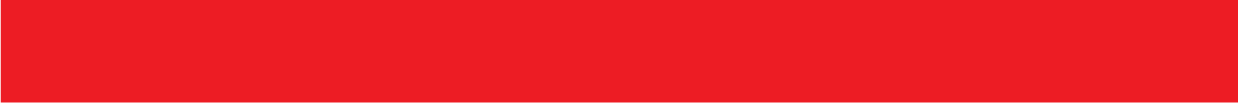 8
3
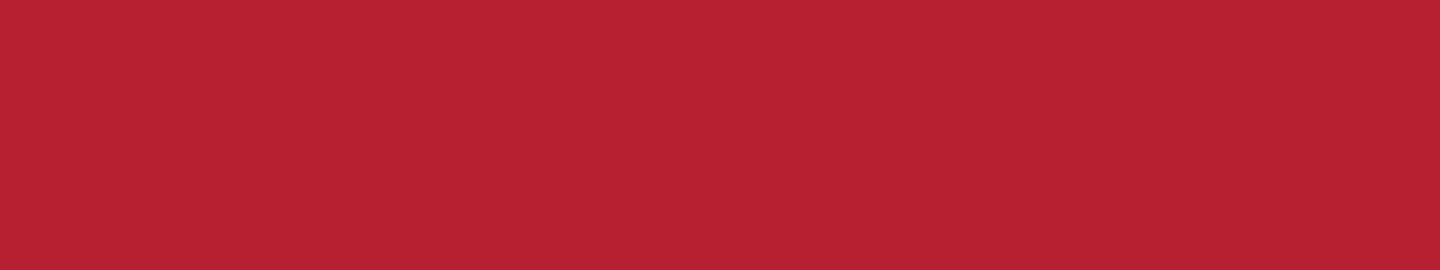 Myhill Nerode Theorem/Table filling method
4. Combine all unmarked pairs and make them a single state in the minimized DFA
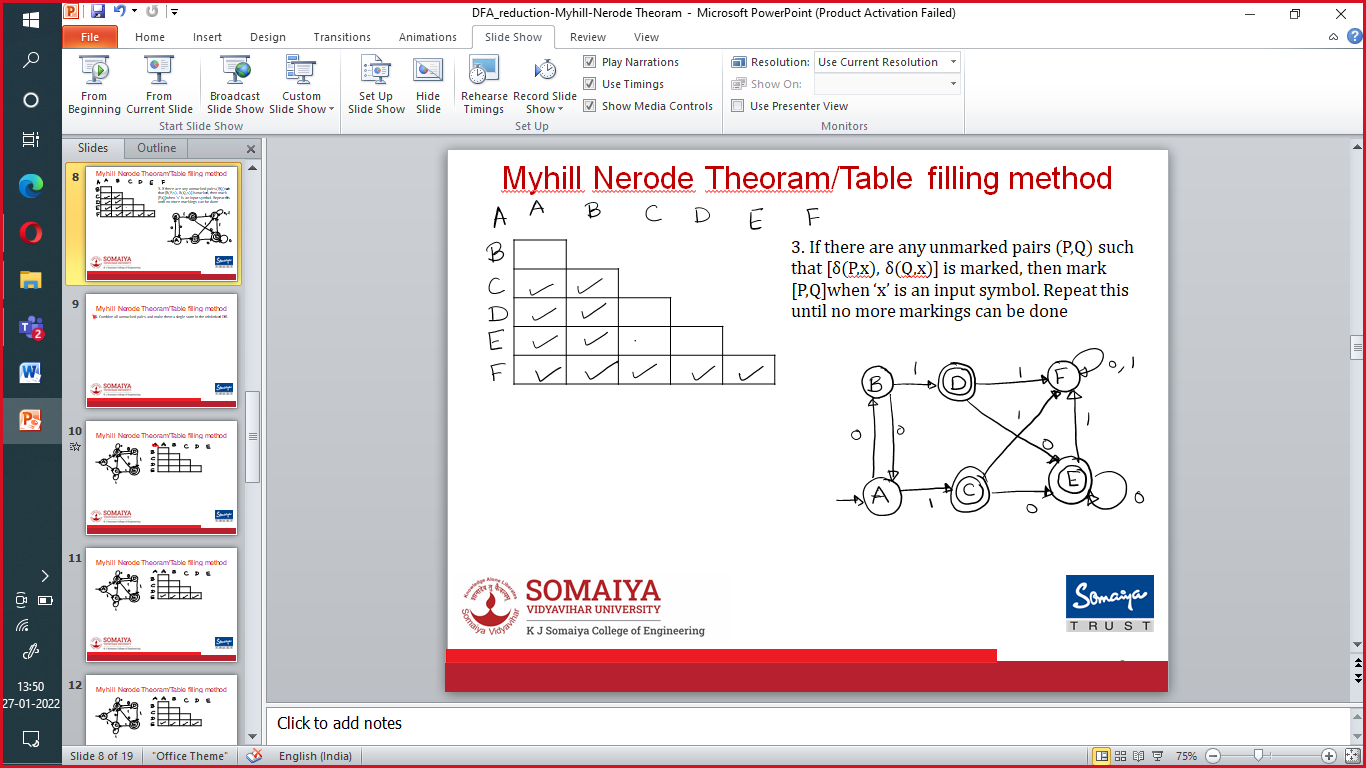 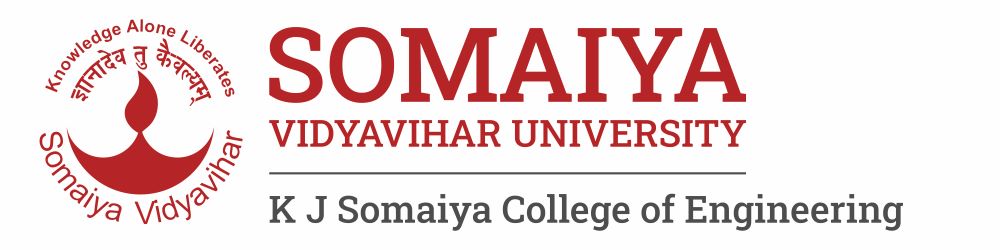 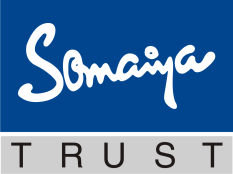 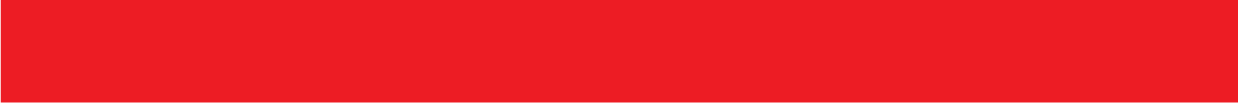 9
3
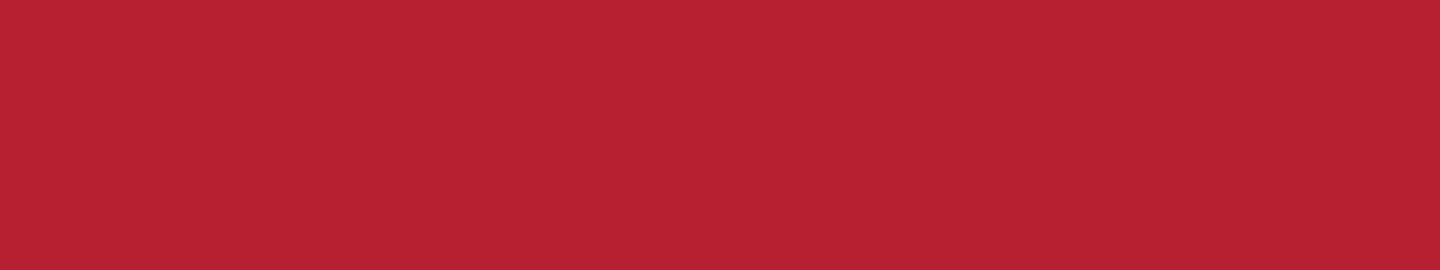 Myhill Nerode Theorem/Table filling method
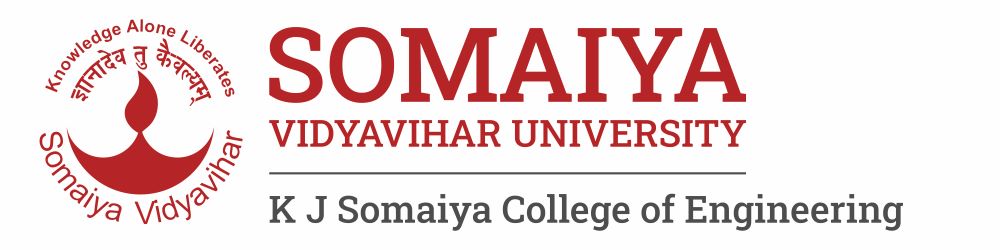 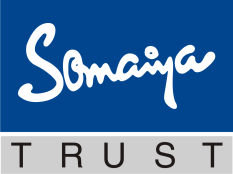 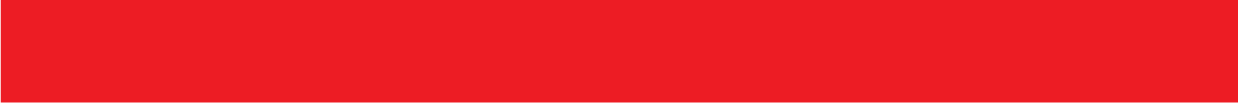 10
3
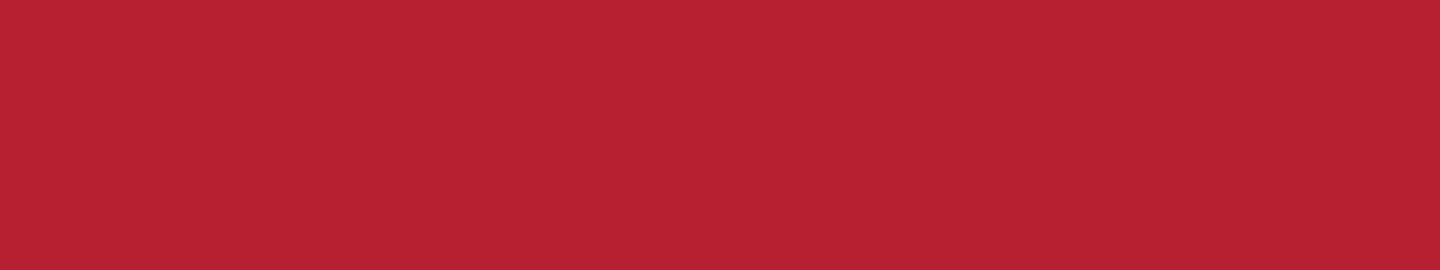 Myhill Nerode Theorem/Table filling method
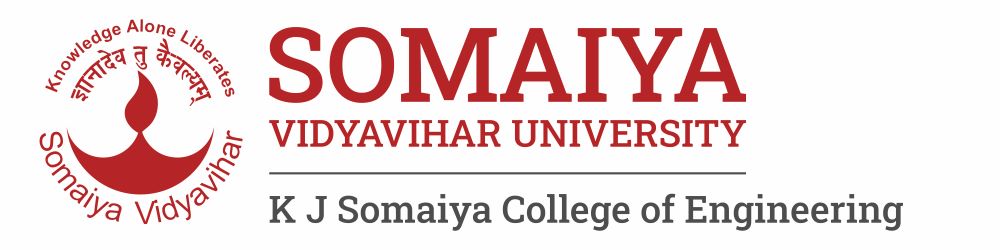 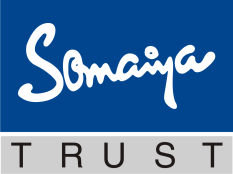 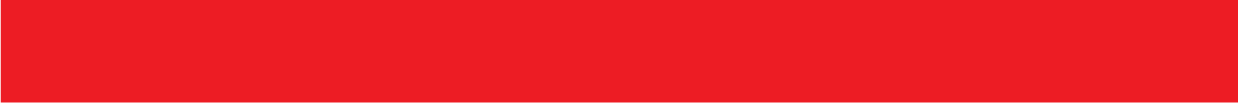 11
3
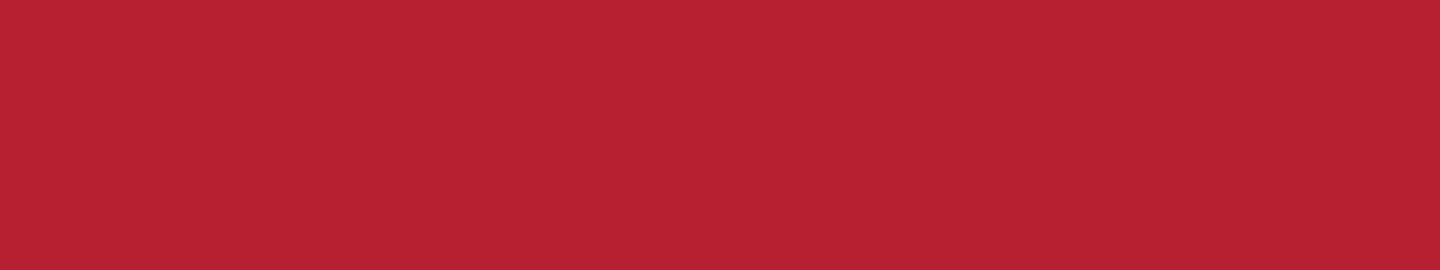 Myhill Nerode Theorem/Table filling method
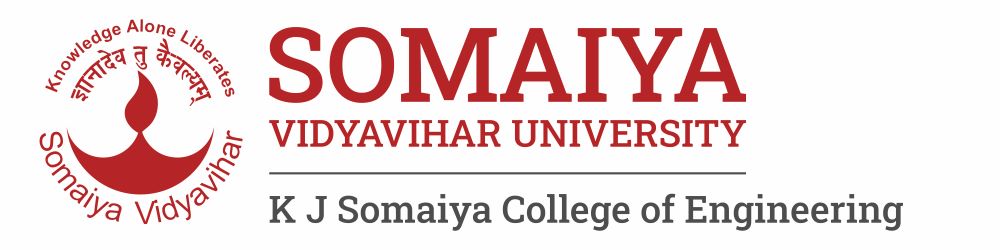 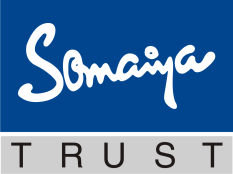 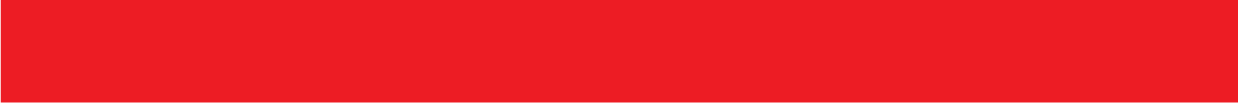 12
3
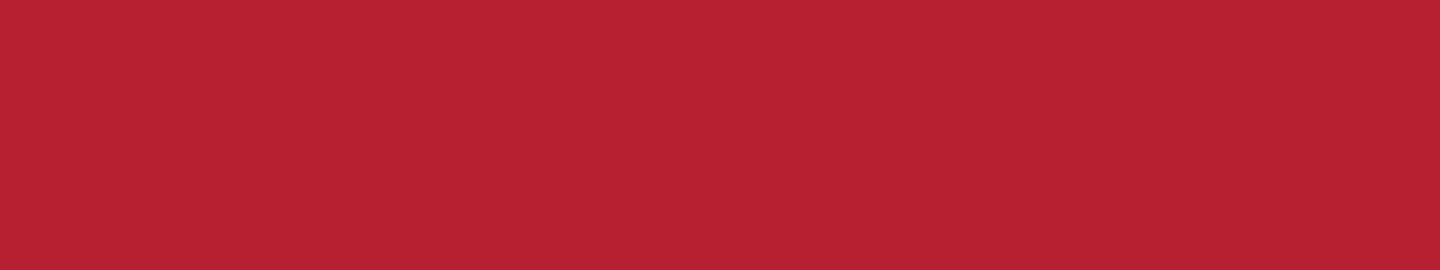 Myhill Nerode Theorem/Table filling method
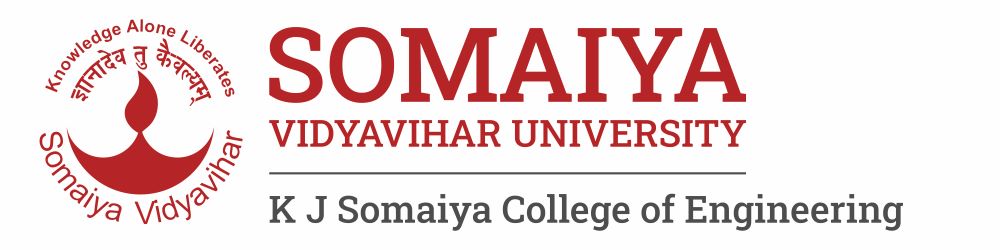 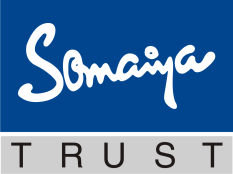 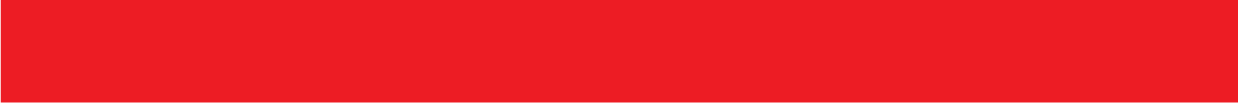 13
3
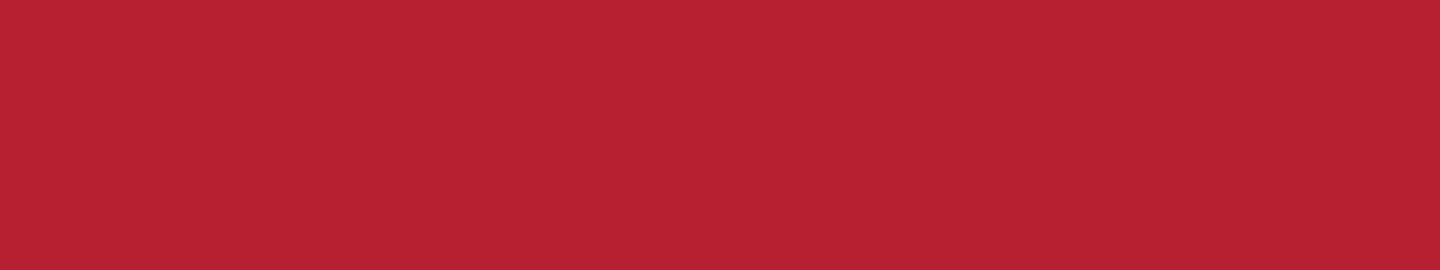 Myhill Nerode Theorem/Table filling method
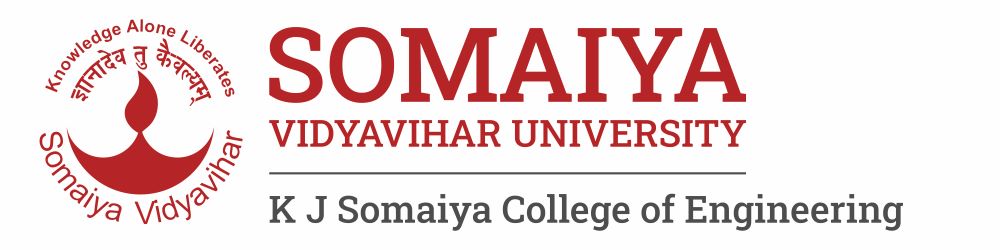 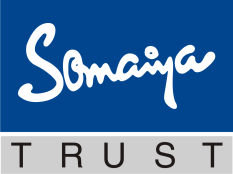 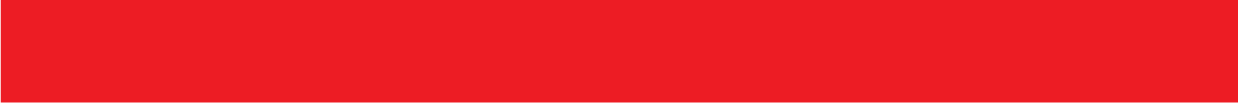 14
3
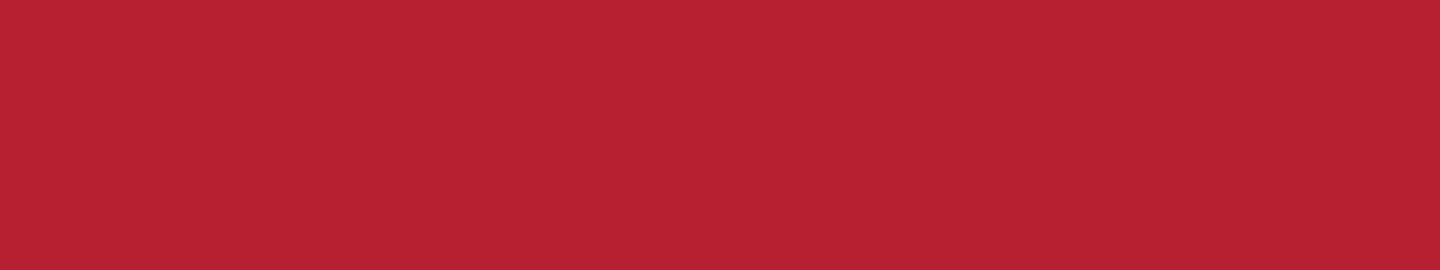 Myhill Nerode Theorem/Table filling method
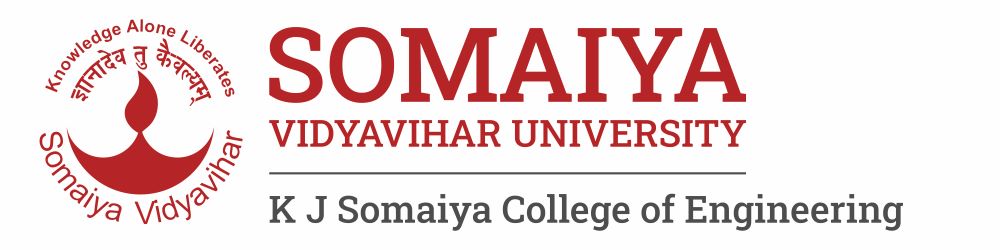 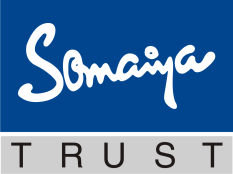 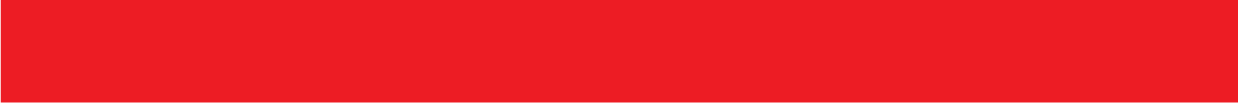 15
3
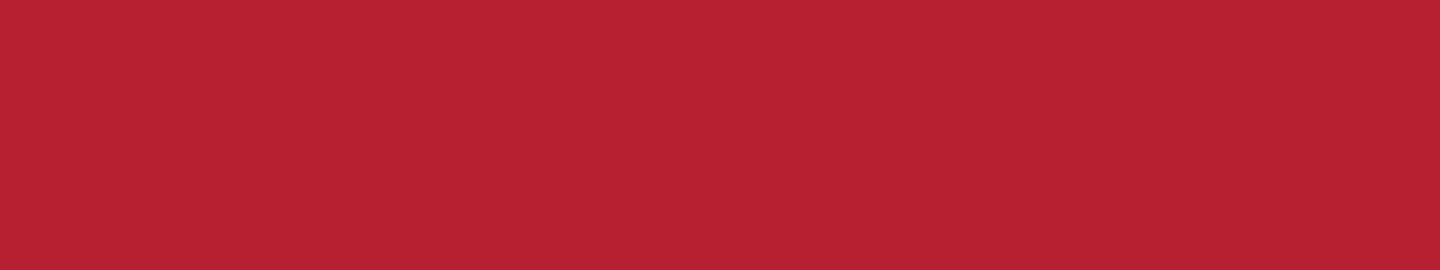 Myhill Nerode Theorem/Table filling method
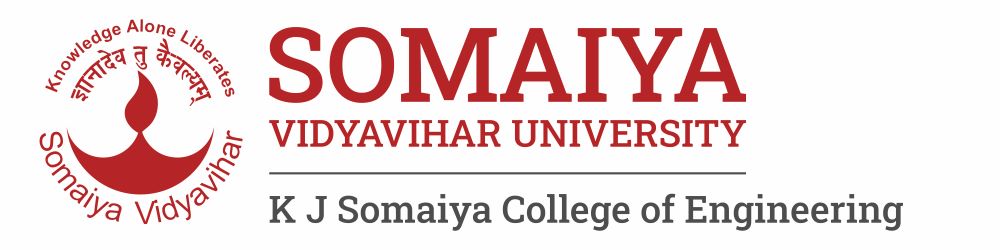 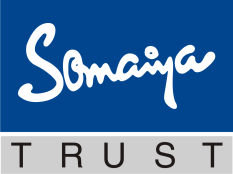 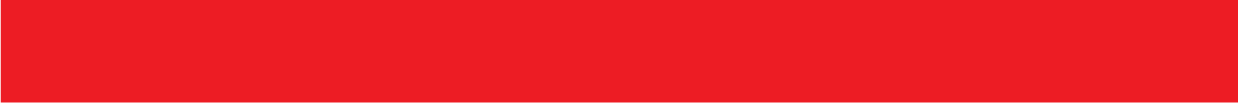 16
3
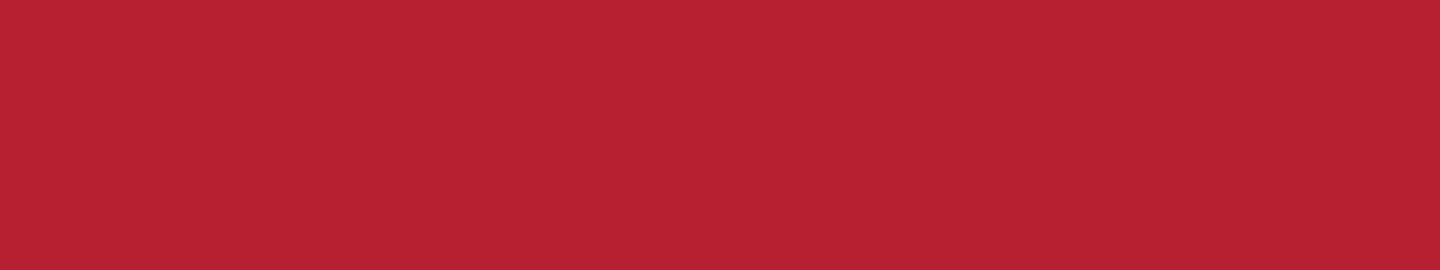